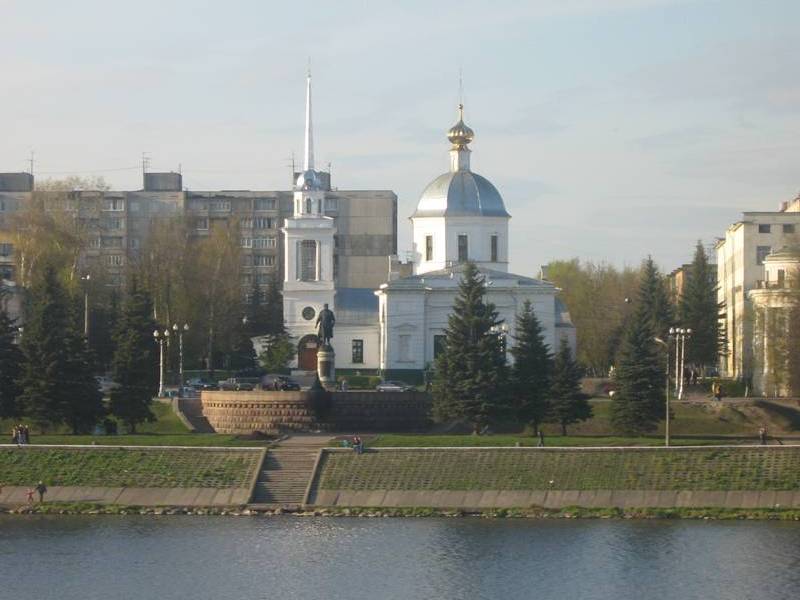 Скульптура (от латинского) высекать, вырезать - вид изобразительного искусства, произведения которого имеют физически материальный, предметный объем и трехмерную форму, размещенную в реальном пространстве. 
Скульптура, как понятие, часто приравнивают к понятию «пластика» (от греч. – вылепленный)
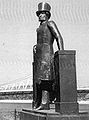 Скульптурный материал
Скульптурный материал - из которого изготавливаются произведения скульптуры: - глина, воск, пластилин и другие мягкие вещества, служащие для лепки; - камень, дерево и другие твердые вещества, обрабатываемые путем удаления ненужных частей материала и постепенного выявления объемной формы; - металл, гипс, бетон, пластмасса и другие вещества, способные переходить из жидкого состояния в твердое и служащие для отливки произведений скульптуры при помощи специально изготовленных форм.
Объекты скульптуры
Главными объектами скульптуры являются человек и изображения животного мира (анималистический жанр)
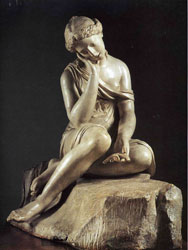 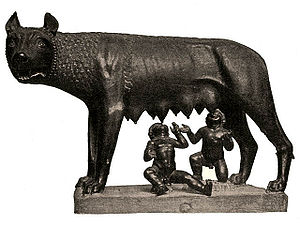 [Speaker Notes: Капитолийская волчица в Риме,]
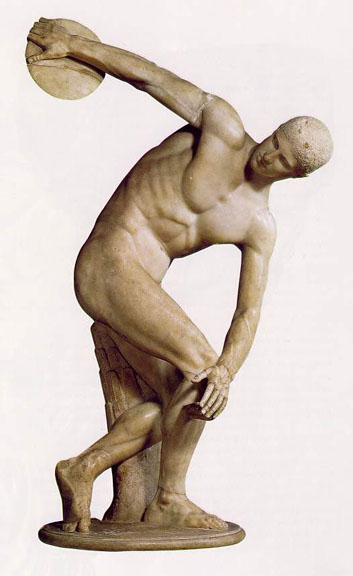 Виды скульптуры
Круглая
Рельеф
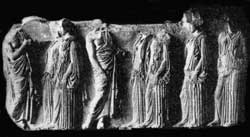 [Speaker Notes: 1.Дискобол. Мирон. Греция. 2.Девушки. Фрагмент фриза Парфенона. 447 - 432 гг. до н. э. Мрамор]
Круглая скульптура
>> Круглая скульптура - вид скульптуры, произведения которой представляют собой самостоятельные трехмерные объемы, - свободно размещаемые в пространстве; - не связанные с плоскостью фона; - обычно требующие кругового обзора. 
Главными типами круглой скульптуры являются: статуя, статуэтка, бюст, торс и скульптурная группа.
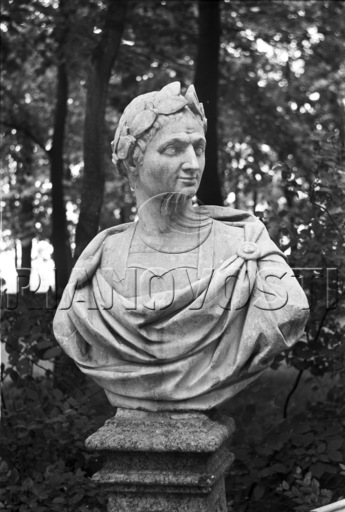 Бюст - погрудное, поясное или оплечное изображение человека в круглой скульптуре. 



Статуэтка - вид мелкой пластики; статуя настольного (кабинетного) размера намного меньше натуральной величины, служащая для украшения интерьера
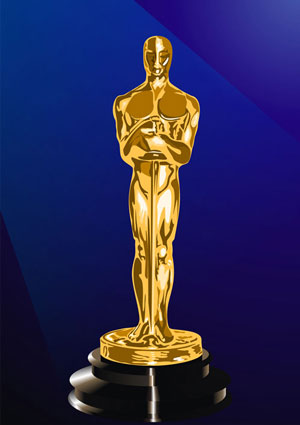 [Speaker Notes: Статуэтка Оскар. Бюст из Летнего сада]
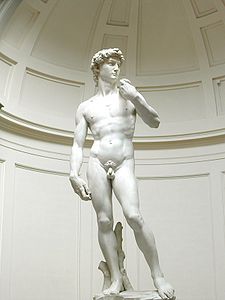 Статуя - свободно стоящее объемное изображение человеческой фигуры в рост, а также животного или фантастического существа. Обычно статуя помещается на постаменте. Так называемая конная статуя изображает всадника. 
Торс - скульптурное изображение туловища человека без головы, рук и ног. Торс может быть обломком античной скульптуры или самостоятельной скульптурной композицией.
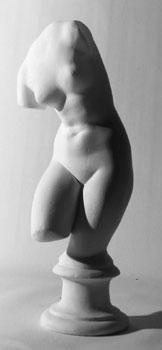 [Speaker Notes: Микеланджело. Давид.(5.25) Флоренция. Торс Афродиты. Греция]
Хризоэлефантинная скульптура - из золота и слоновой кости, характерная для античного искусства. 
Хрисоэлефантинная скульптура состояла из деревянного каркаса, на который наклеивались пластины из слоновой кости, передававшие обнаженное тело; из золота исполнялись одежда и волосы.
.
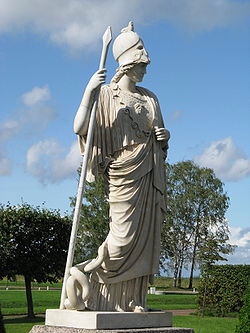 [Speaker Notes: 1.Мраморная римская копия со статуи Зевса Олимпийского работы древнегреческого скульптора V в. до н.э. Фидия. Государственный Эрмитаж. Санкт-Петербург.2.Афина в садах Петергофа]
Шеду - добрый гений-хранитель в облике животного.
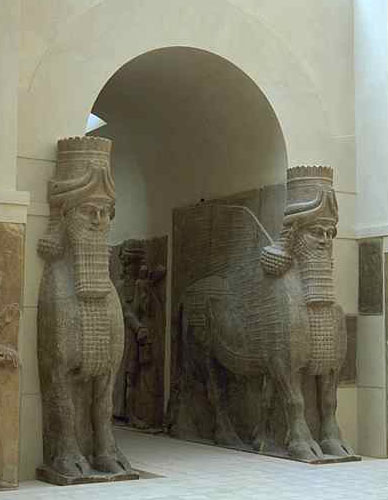 Шеду - в археологии и искусствоведении - статуя человекоголового крылатого льва или быка, охраняющего вход во дворцы ассирийских и иранских царей
Рельеф
Изображения могут создаваться и  не полной объемной формы, частично выступающей над плоскостью. Это вид скульптуры называется – рельеф.
Рельеф имеет разновидности:
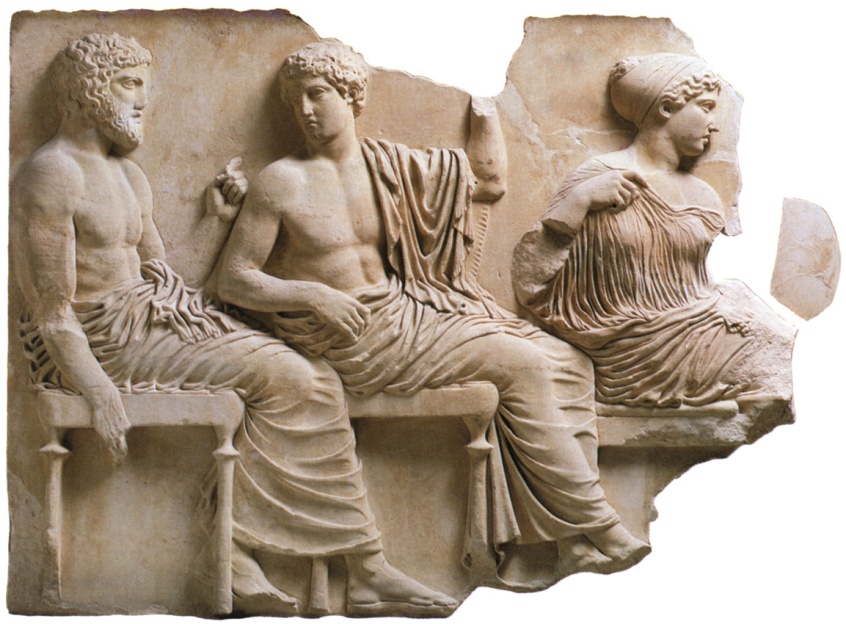 Барельеф



Горельеф
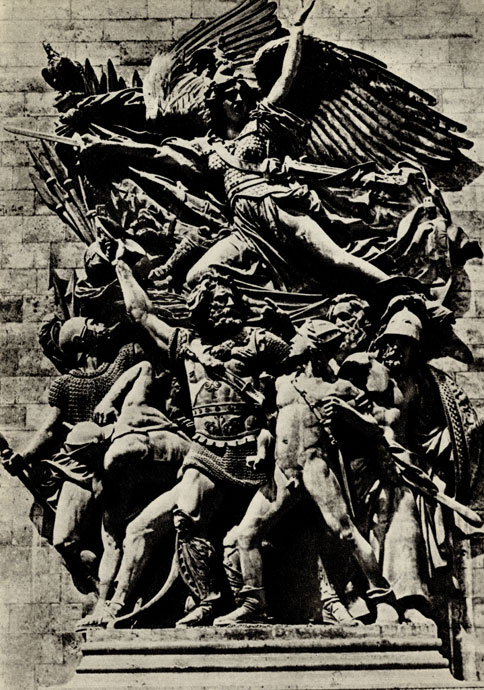 Барельеф
Это низкий рельеф, в котором фигуры и предметы выступают над плоскостью, не более чем на половину своего объема.
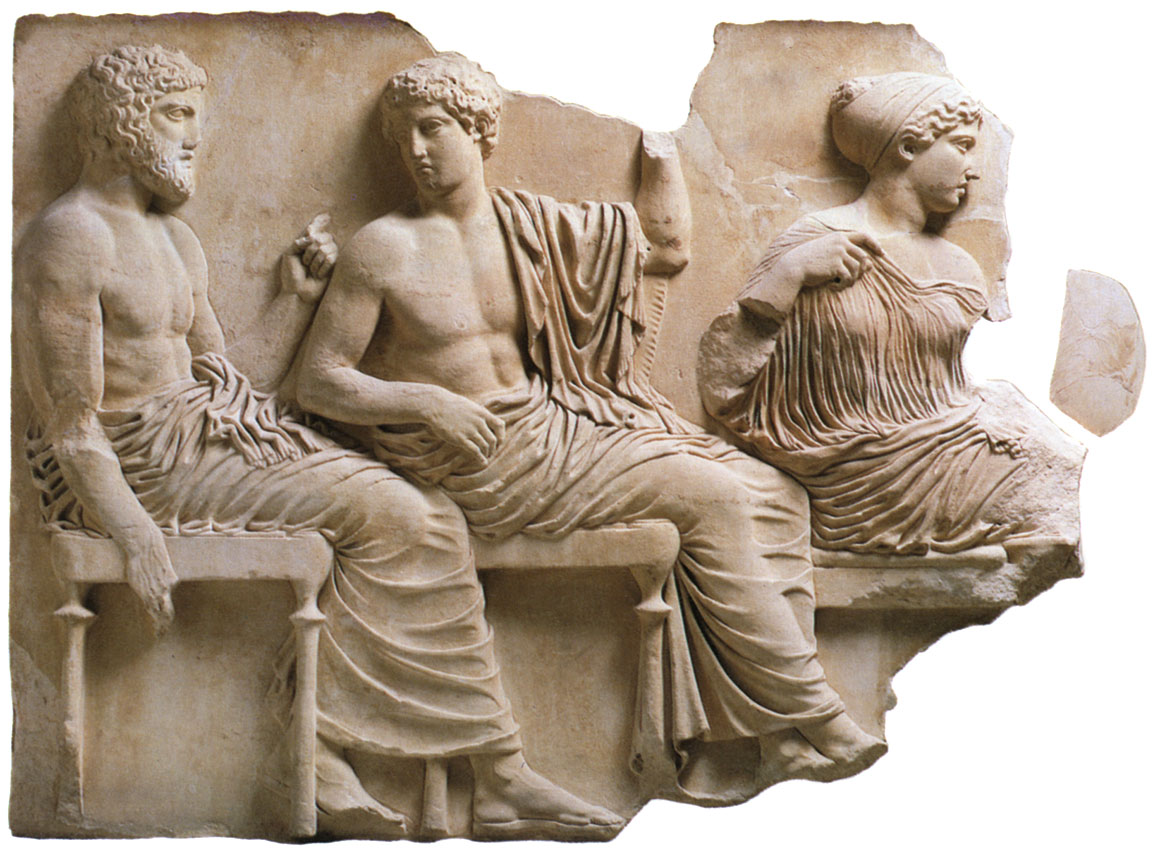 [Speaker Notes: Барельеф по фронтону Парфенона в Афинах]
Горельеф
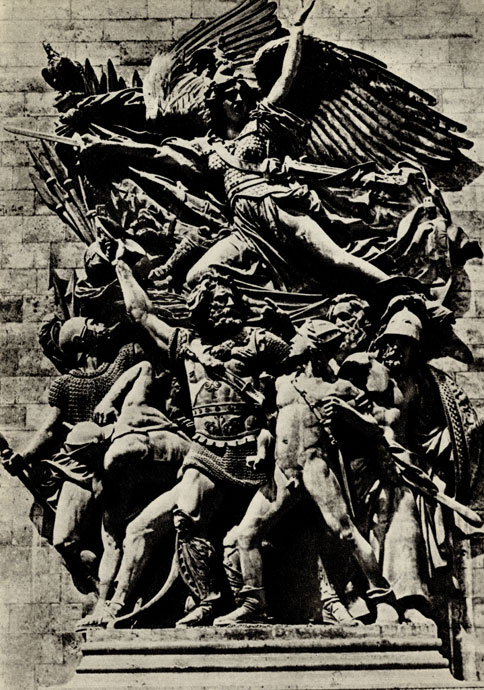 Это высокий рельеф, где изображения значительно возвышается над плоскостью, а иногда лишь касается его.
[Speaker Notes: Француа Рюд. Марсельеза. Триумфальная арка. Франция.]
Выразительные средства скульптуры
Пластичность объема; (гибкость, плавность. выразительность) 
Фактура, его поверхности.
Насыщенность массы – ощущение тяжести или легкости. 
Цвет (применяется условно)
Взаимосвязь трехмерной формы и пространства.
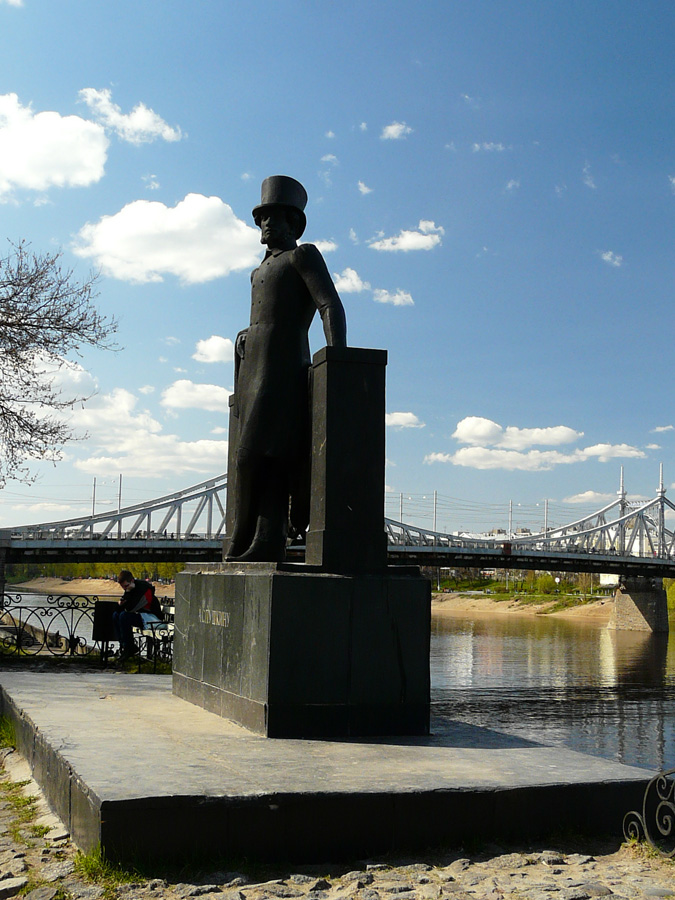 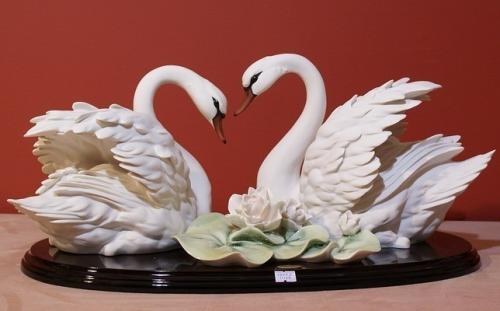 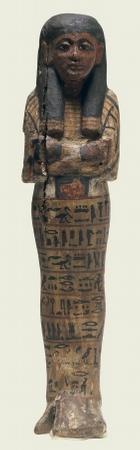 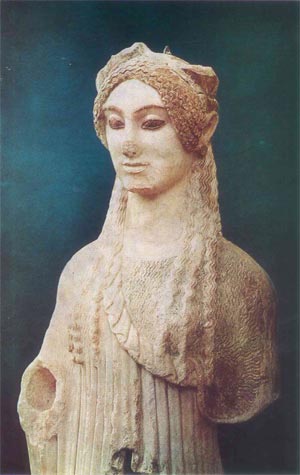 [Speaker Notes: Ушепти – погребальная статуэтка. Кора из Греции. Пушкин А.С. Два лебедя с цветами.]
Виды скульптуры по назначению
По своему назначению скульптура подразделяется: - на монументальную; - на монументально-декоративную; - станковую; и - скульптуру малых форм.
Монументальная скульптура
Скульптура помещаемая на улицах и площадях города, обращается к широким, народным массам и несет в себе большое общественное значение, глубокие идеи. 
    Смотрится с большого расстояния.
Виды:
Памятник
Мемориальная скульптура – памятник частным лицам. (круглая и рельеф)
Монументальная скульптура
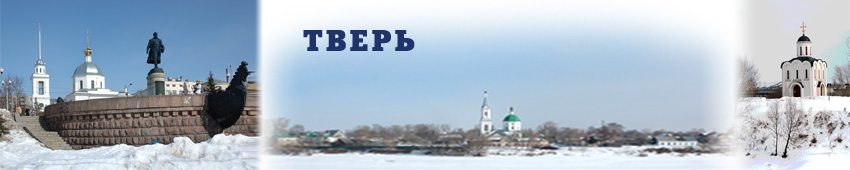 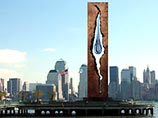 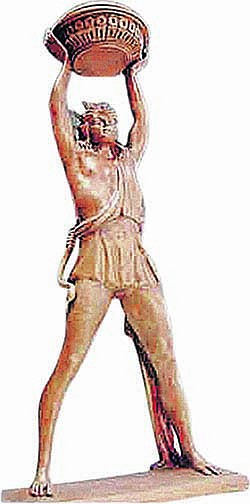 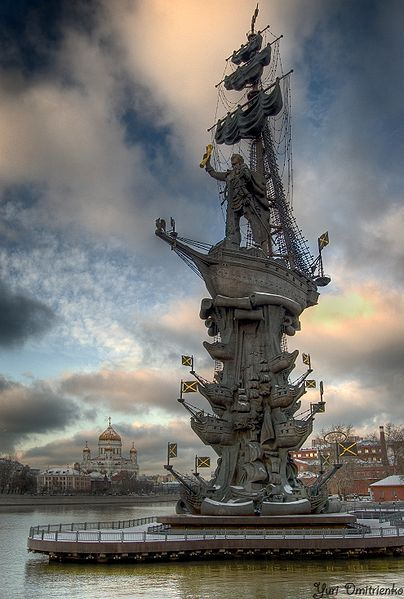 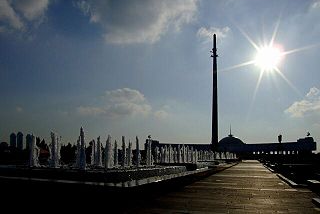 [Speaker Notes: 1.«Слеза скорби» Зураба Царетели. Нью-Йорк. Памяти жертв теракта 11 сентября.30 метров. 150 тонн
2.Колосс Олимпийский.47м.(16 этаж) 3.Петр 1 -96м.4.Монумент Победы -141,8]
Мемориальная скульптура
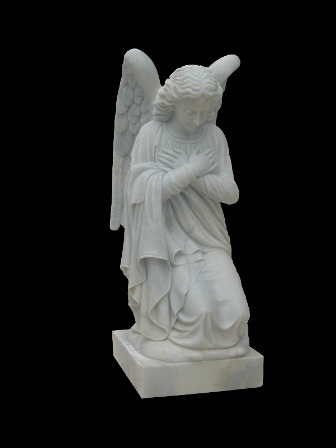 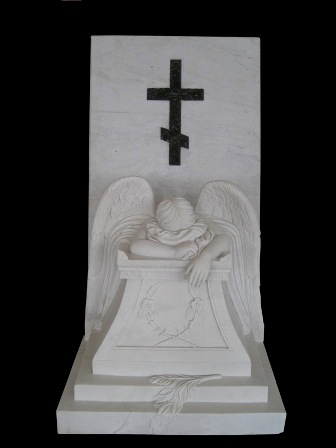 Монументально – декоративная скульптура
Как монументы и памятники, обращается к широкой аудитории, смотрится с большого расстояния, носит чисто декоративный характер.
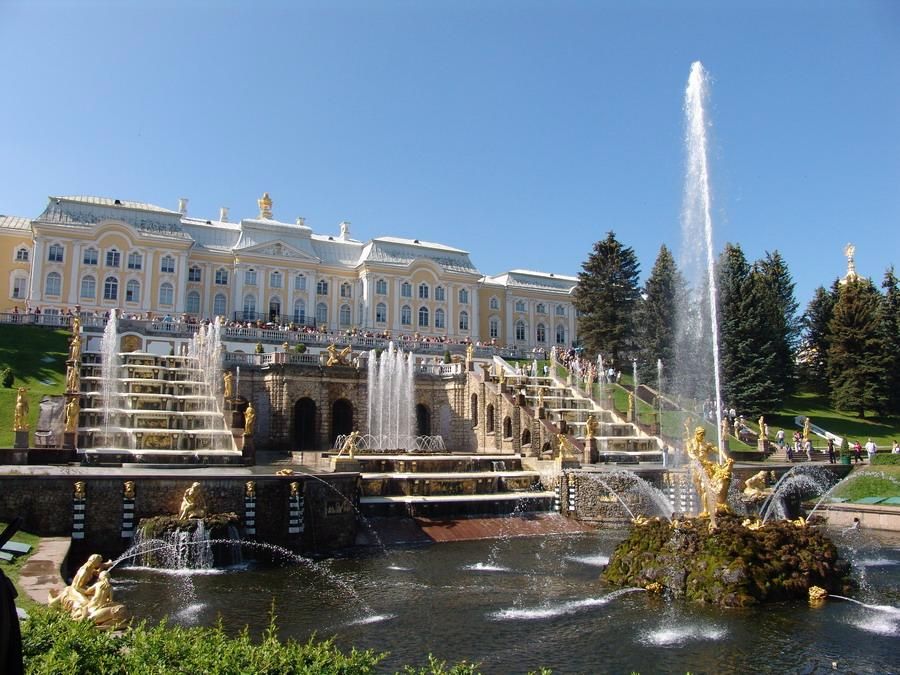 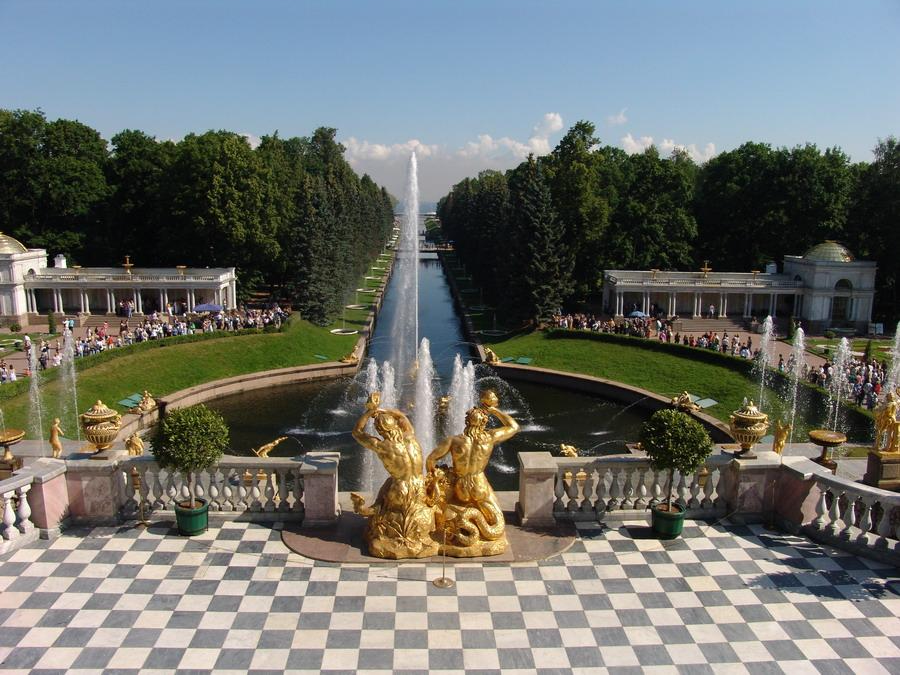 [Speaker Notes: Петергоф. Самсон раздирающий пасть льву.]
Станковая скульптура
>> Станковая скульптура - род скульптуры, предназначенной: - для выставок, музеев, общественных и жилых интерьеров; а также - для продажи на художественном рынке. 
Станковая скульптура: - рассчитана на восприятие с близкого расстояния; - не связана с предметным окружением и архитектурой конкретного интерьера; - предполагает продолжительный контакт со зрителем и побуждает его к сопереживанию.
Станковая скульптура
Портрет, статуя, статуэтка, бюст, торс и скульптурная группа.
Обнаженное человеческое тело
Скульптура тематическая: разнообразие по сюжетам и их трактовки
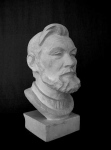 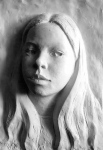 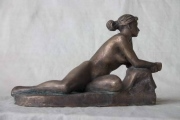 Станковая скульптура
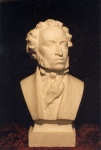 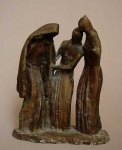 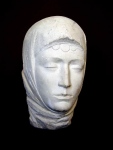 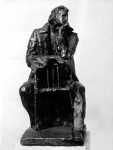 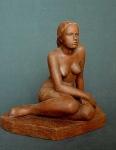 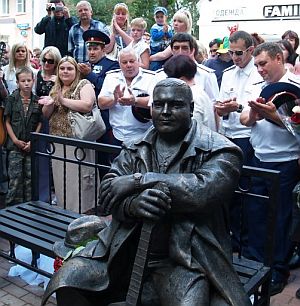 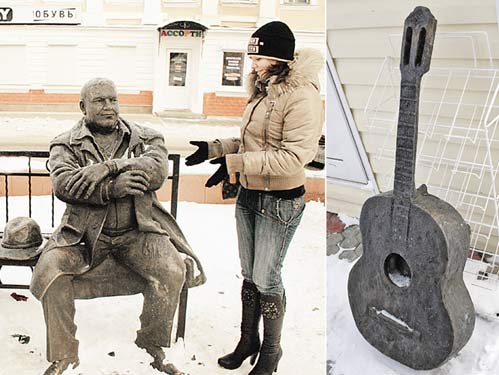 [Speaker Notes: Михаил Круг. Тверь. Бульвар Радищева.]
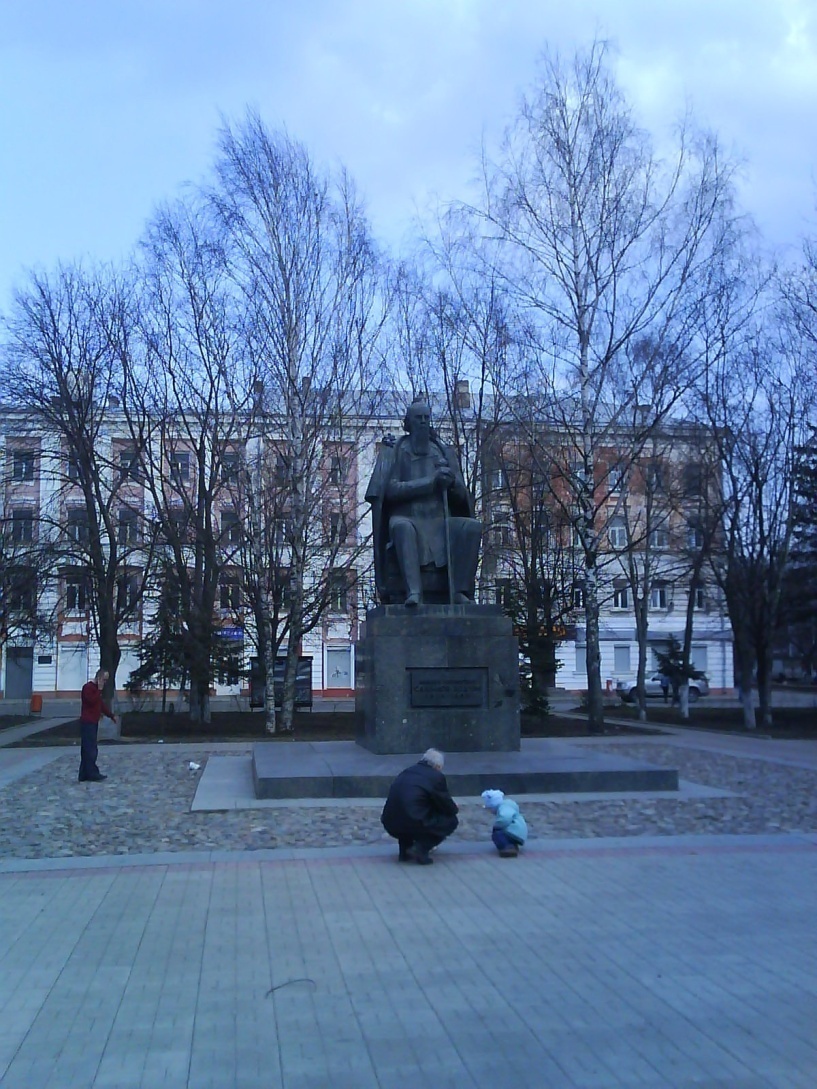 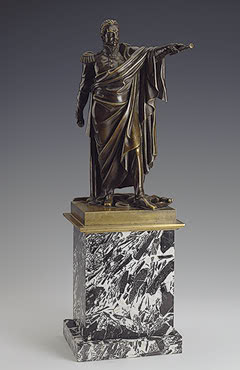 [Speaker Notes: Салтыков-Щедрин. Тверь.  М.Кутузов перед Казанским собором. Орловский Б.И.]
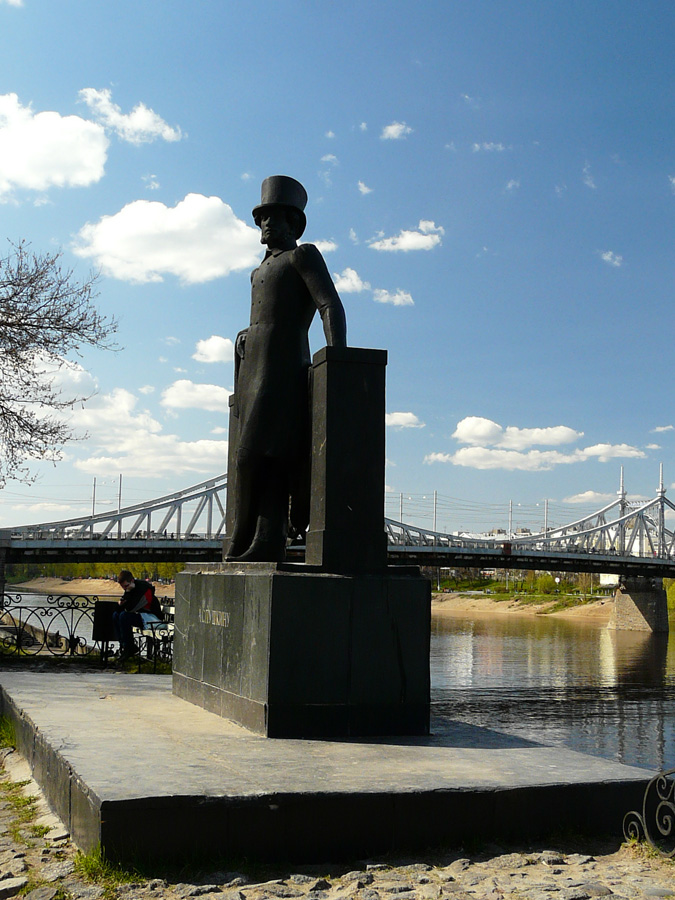 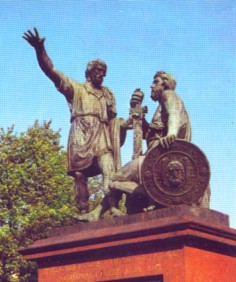 [Speaker Notes: Пушкин; Минин и Пожарский (Мартос Иван Петрович)]
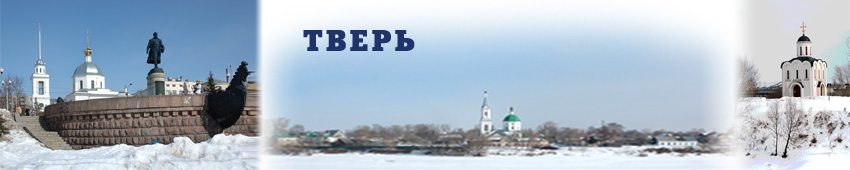 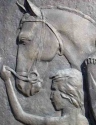 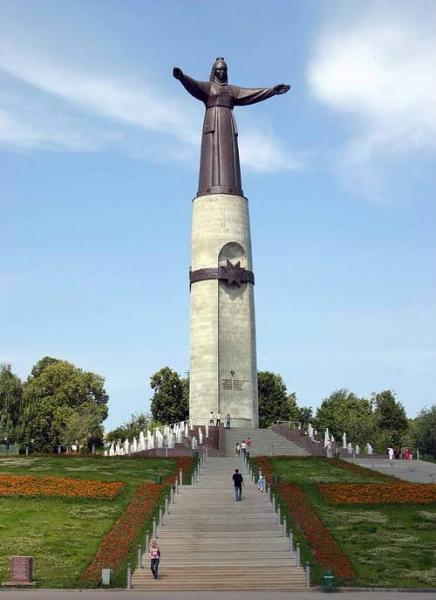 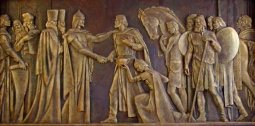 [Speaker Notes: Монумент матери в Чебоксарах. Вл.Нагорнов]
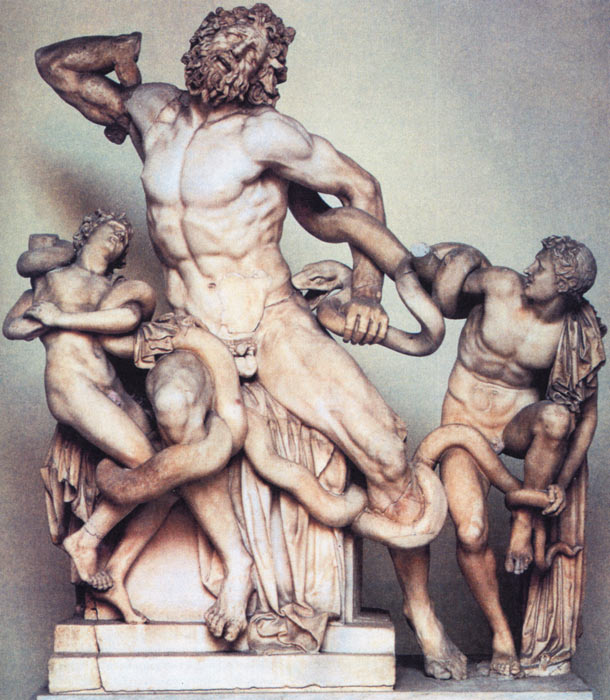 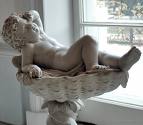 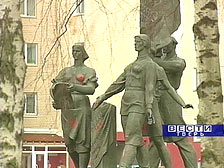 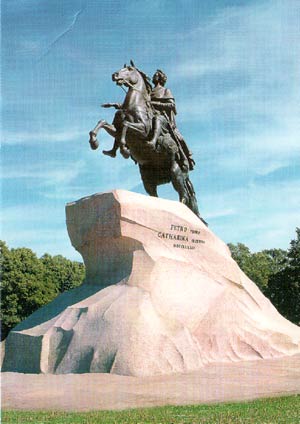 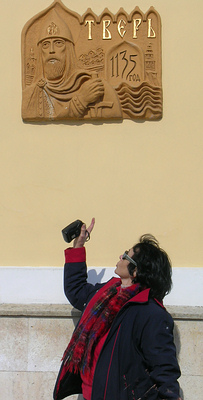 [Speaker Notes: 1.Договор тысяч. 2.Медный всадник. Фальконе]
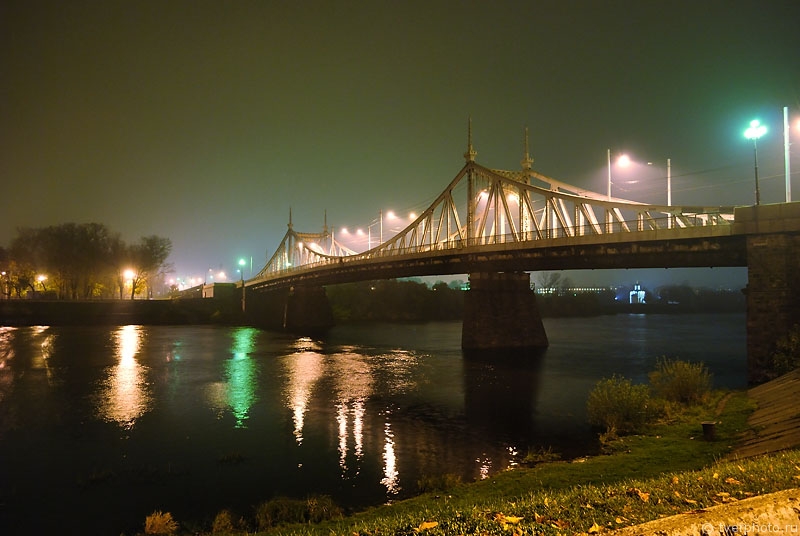